Sustainable Development
Research Professors Naidoo & Connell DMES, FEBE  2019
Reference
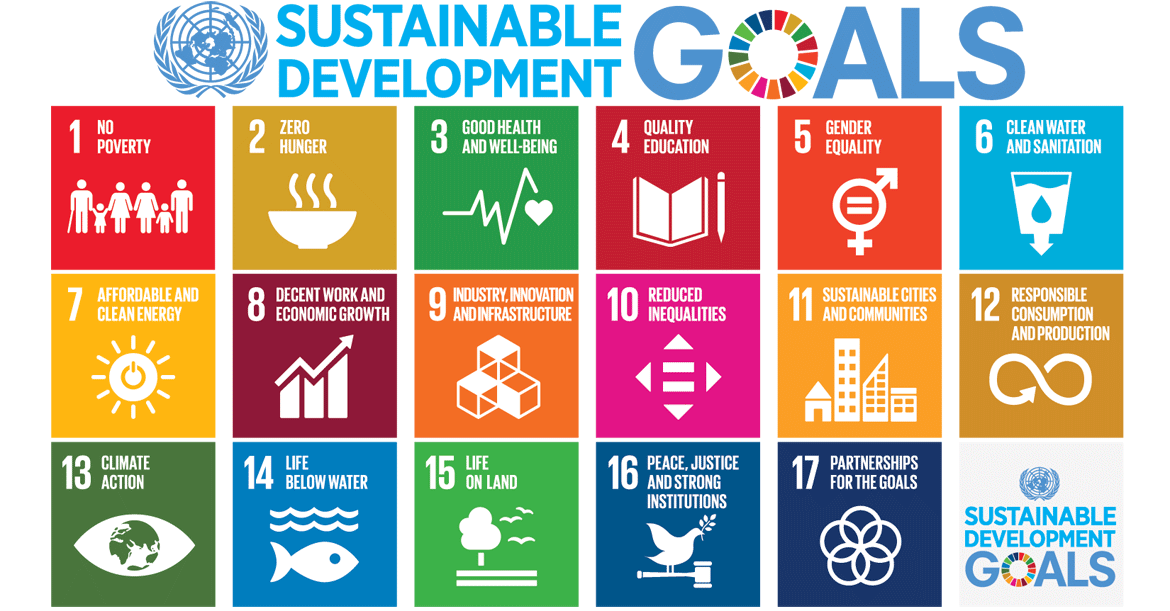 “THINK GLOBAL, ACT LOCAL”
Think Global : Think 4 IR Contributions
INDUSTRY 4.0

“We stand on the brink of a technological revolution that will fundamentally alter the way we live, work, and relate to one another. In its scale, scope, and complexity, the transformation will be unlike anything humankind has experienced before.”

       
Klaus Schwab, President -World Economic Forum, The Fourth Industrial Revolution
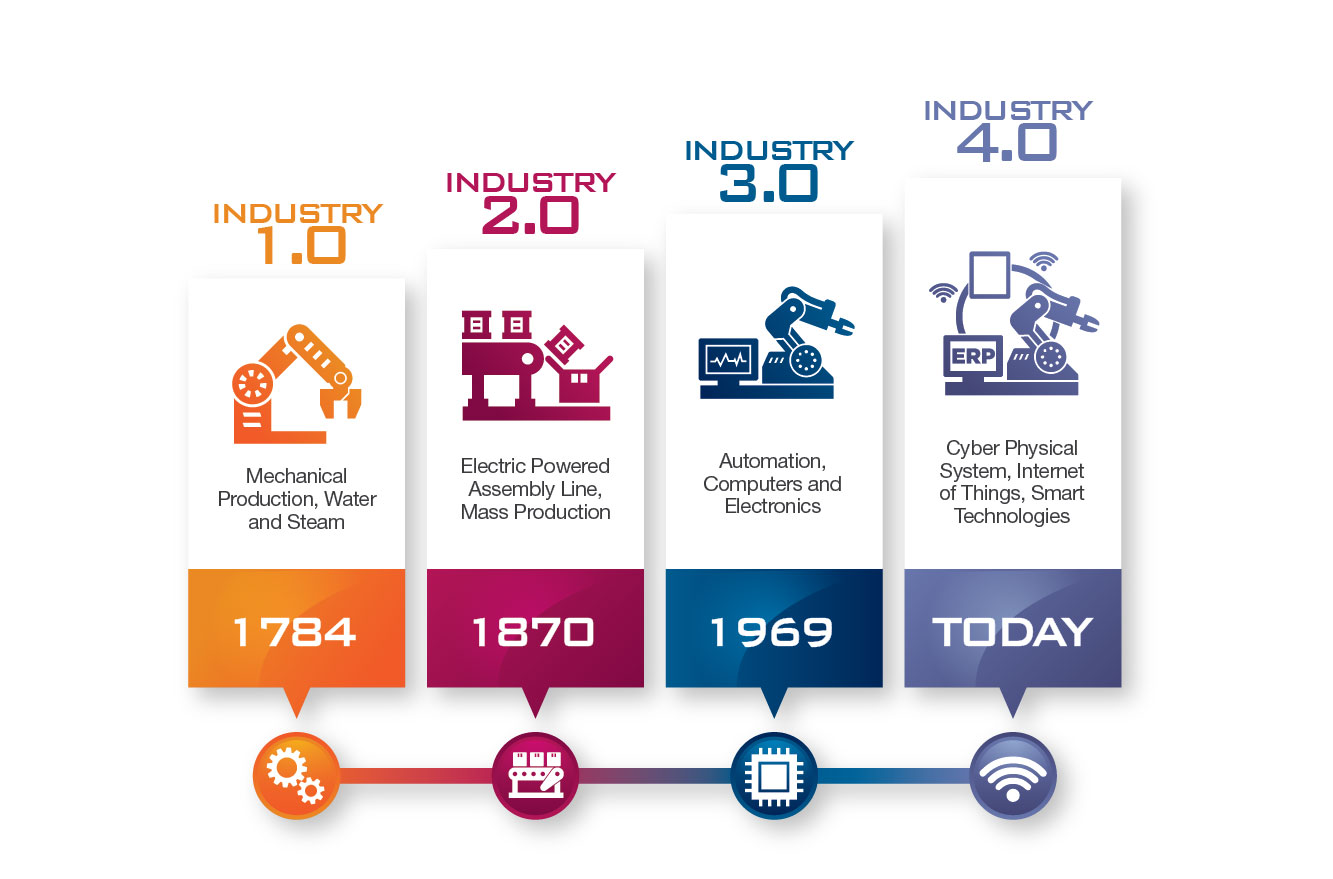 Act Local : South Africa TodaySharpen the Focus UNEMPLOYMENT POVERTY INEQUALITY
UNEMPLOYMENT Unlimited Human EnergyUnlimited Youth Energy – Africa Endowed with Youth+Population Growth+ Urbanization+Mechanization & Automation
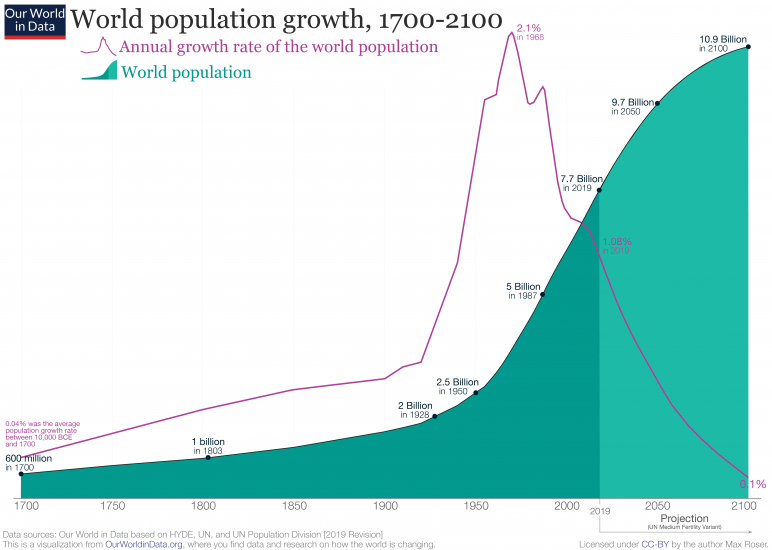 South Africa 
2019 : 58.8 Million
2050 : 75 Million
2100 : 80 Million
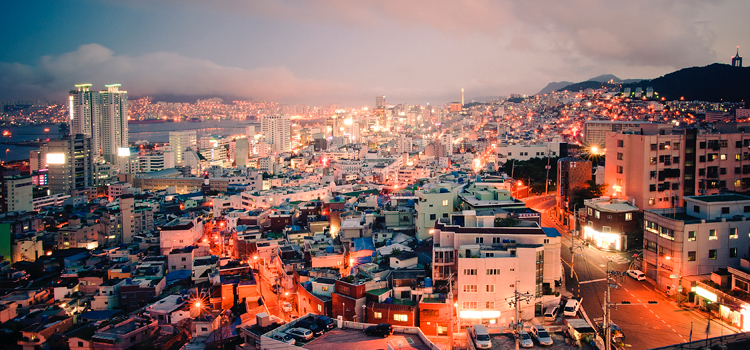 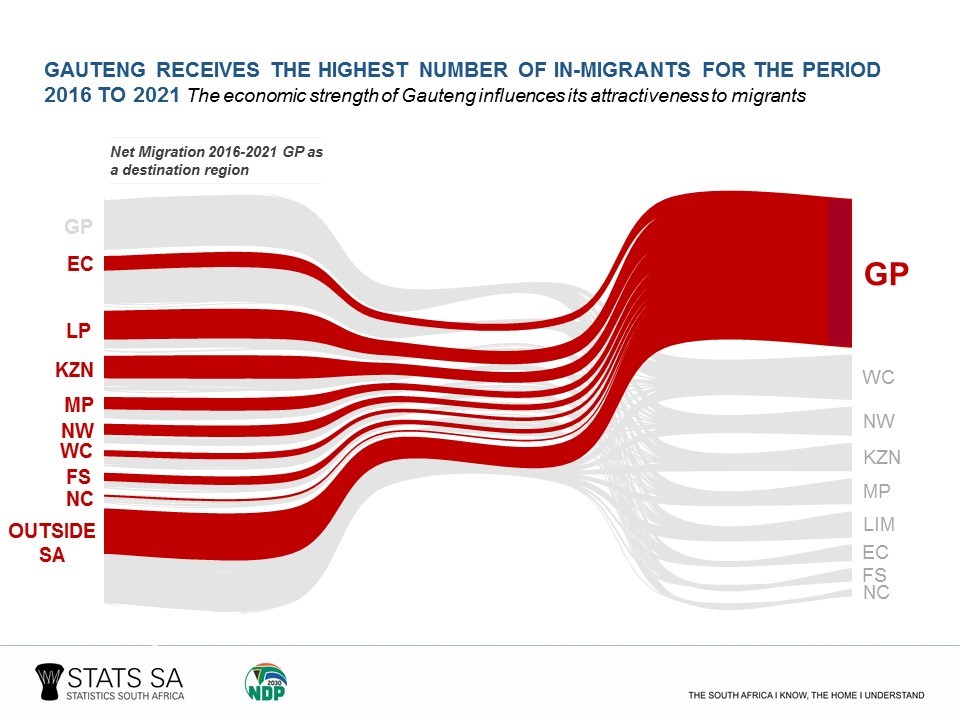 UNEMPLOYMENT
Green Economy & InnovationResearch in Progress “ confluence of physical, environmental, biological, behavioural….factors; decision making is by machines; ….
WATER SECURITY AND IR 4.0UJ FEBE and WRC and Rand Water and National Water Planning Commission and Southern African Power Pool and Joburg Market and ……
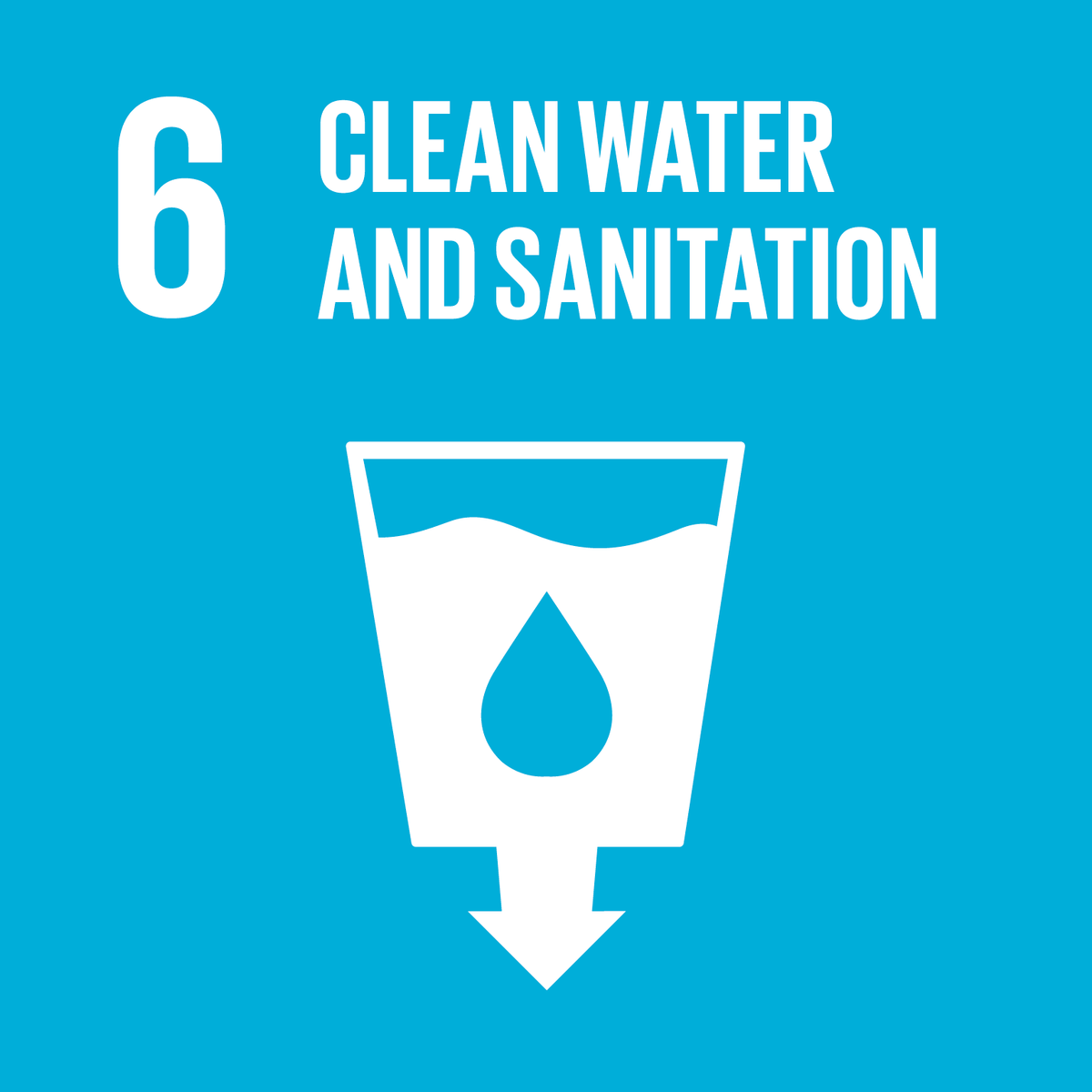 WATER SECURITY AND IR 4.0From Data to Information to IntelligenceInternet of Things, Big Data, Data Analytics, BlockchainMarketplace of Buyers and SellersPrice Making and Price DiscoveryFinancial Closure and ContractingInfrastructure Engineer, Procure, Construct, Maintain, Performance MonitoringData to Data
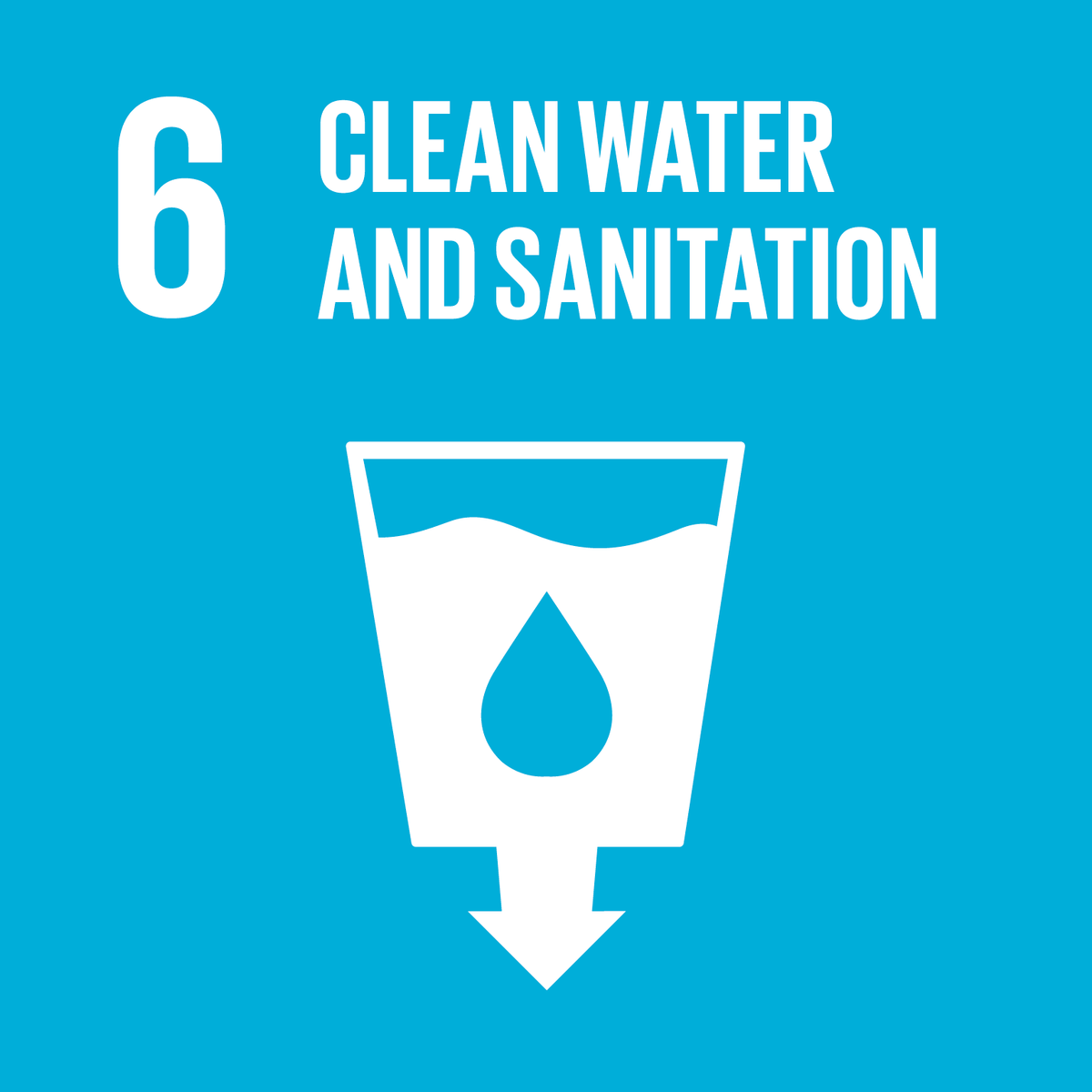 Natural Water : Rainfall, Dams, RiversUsed Water : Mining, IndustrySewer Water : MunicipalitiesVirtual Water : Agriculture Environmental : Weather Forecasts
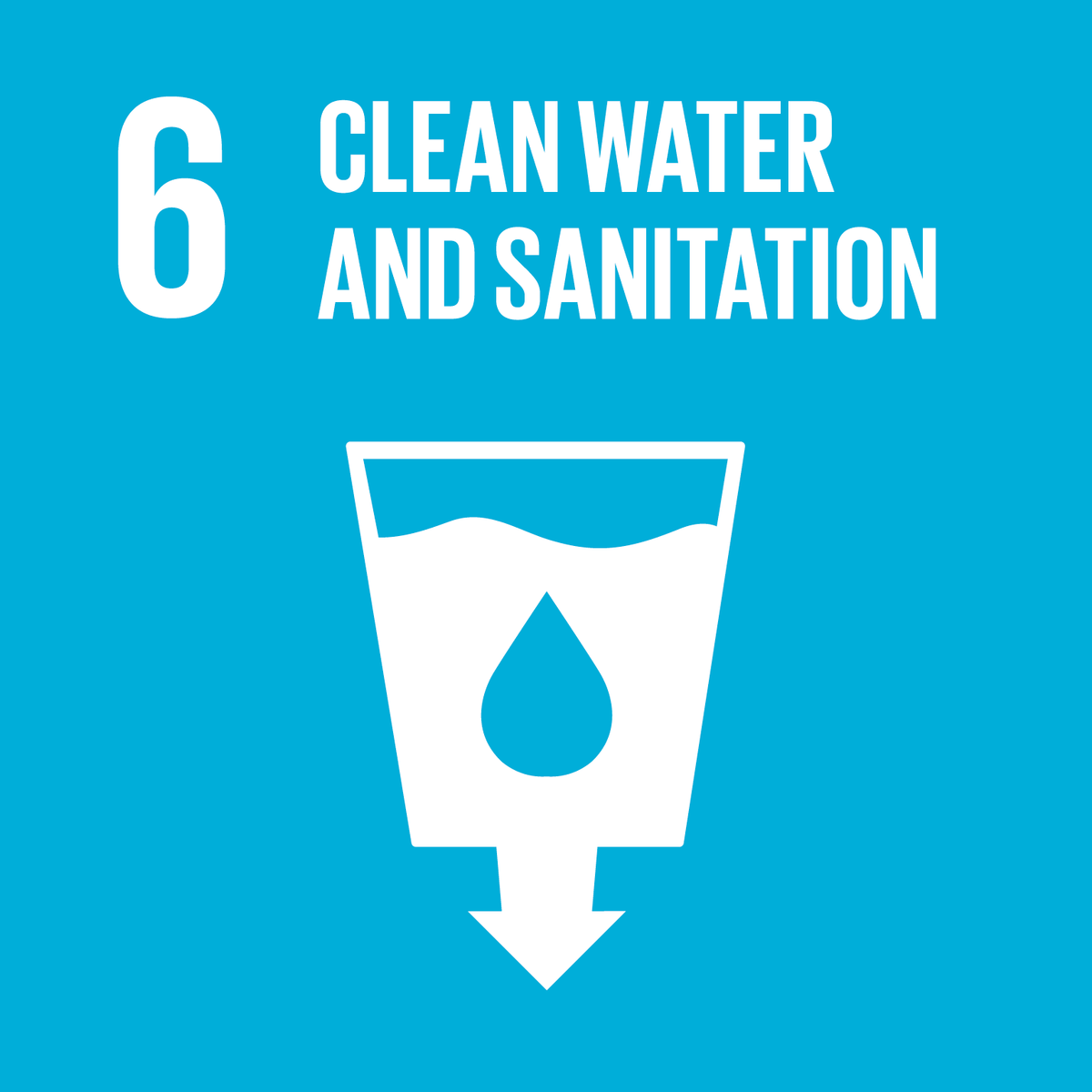 + New Value Stream Hydrogen EconomyHydrogen from Water : H₂O : 2 HHydrogen from Sewer: CH₄ : 4 H
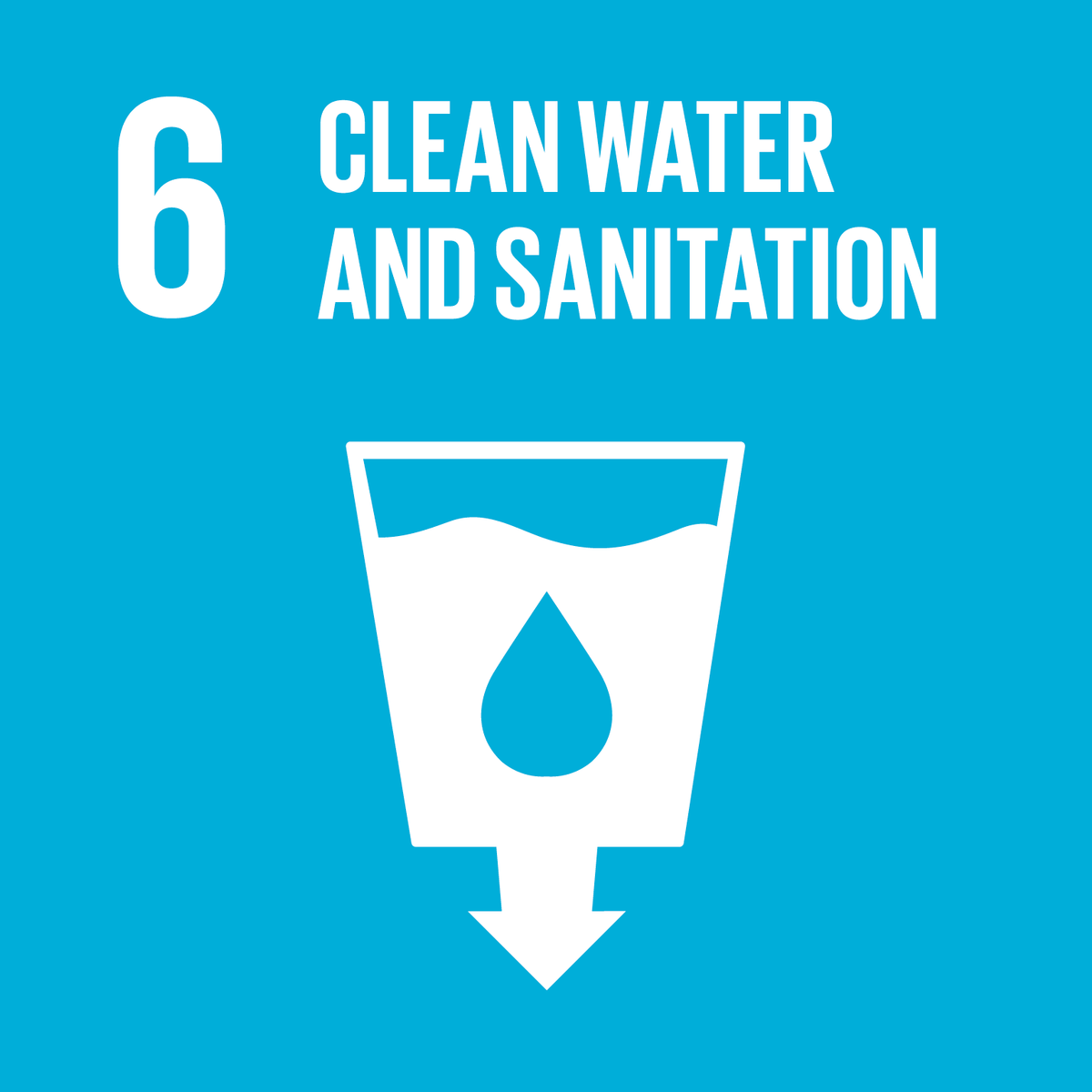 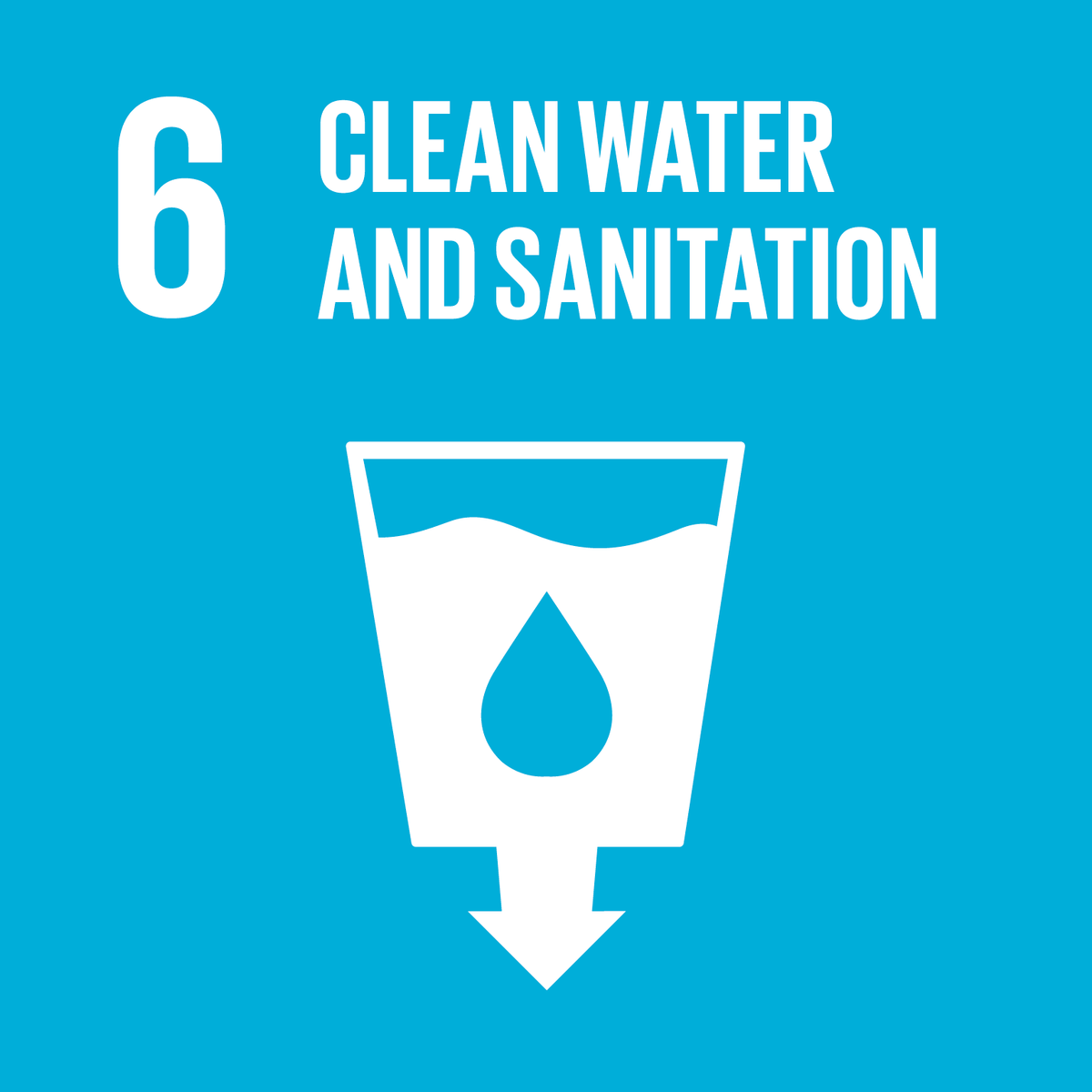 Transportation & IR4.0data and machine decision makingHybrid Hydraulic & Liquid Fuels, Hydrogen & Fuel Cells, Electric & Hybrid Hydraulic VehiclesSolar Assisted Electric & Hybrid Hydraulic VehiclesConversion of Old Petrol Driven Cars to Electric Duty
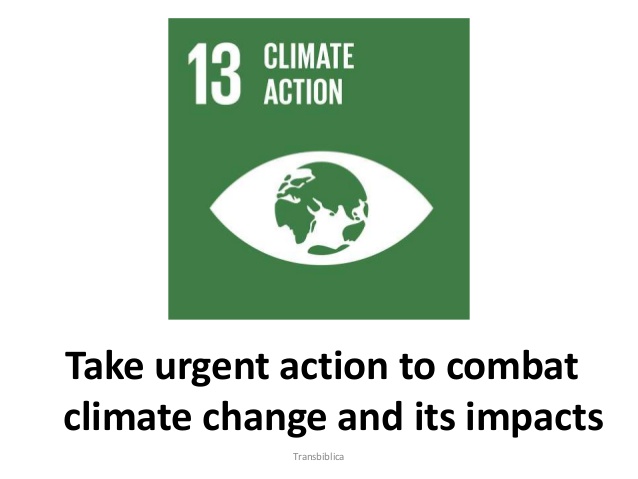 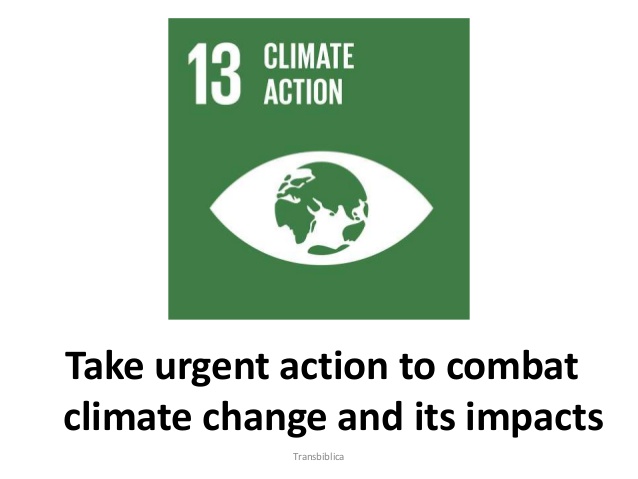 Aquaculture & IR 4.0internet of things  - machine management and decision makingUrban Farming, Production of Fish and VegetablesFood Processing and CanningExtremely High Volumes : Daily Production : 1 Million Cans of Fish – Impact on Input Energy (Water, Electricity, Fish Food), Fish Waste Generation and Removal; IR4.0 Management, Automation and Control of Production and Manufacturing.
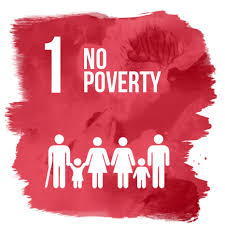 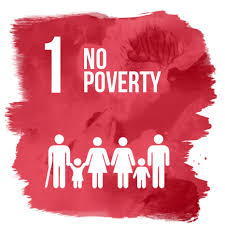 IR 4.0 = IR 1.0 + IR 2.0 + IR 3.0 + Humanities
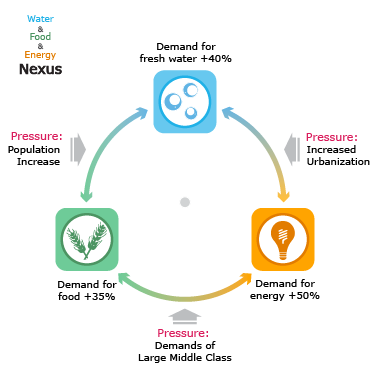 IR 1.0 + IR 2.0 + IR 3.0 = Electrical EnergyLots of ElectricityQuality Electricity : No disturbance, No downtime, No load sheddingAffordable Electricity : World’s Lowest Cost; Accessible to all
Deepen the Penetration of Renewable Energy into Daily Living
Sole Source of All Energy
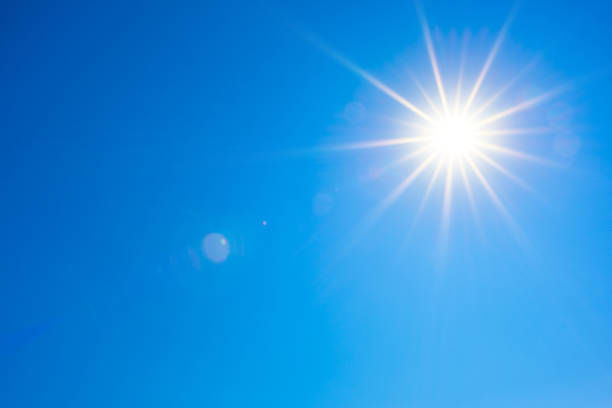 SUN : Always PresentHow much renewable energy do you use in daily living ? Answer : ZEROWhy ?
Energy is Neither Created Nor Destroyed
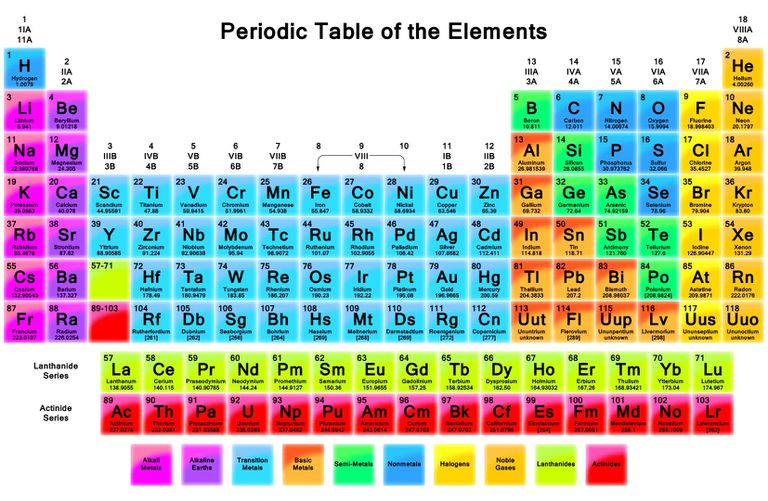 MECHANIZATION : MASS PRODUCTIONIR 1.0 : Water – Steam Energy : H₂OIR 2.0 : Electricity : H₂O + C + UIR 3.0 : Electricity + ControlDOMINANT SUN STORED ENERGY ELEMENT = CARBON
Environmental Boundary Condition  UPPER LIMIT ON SUNS CARBON ENERGY Global Warming Climate ChangeICE IS MELTING
GLOBAL ENERGY SHIFT		Away from C
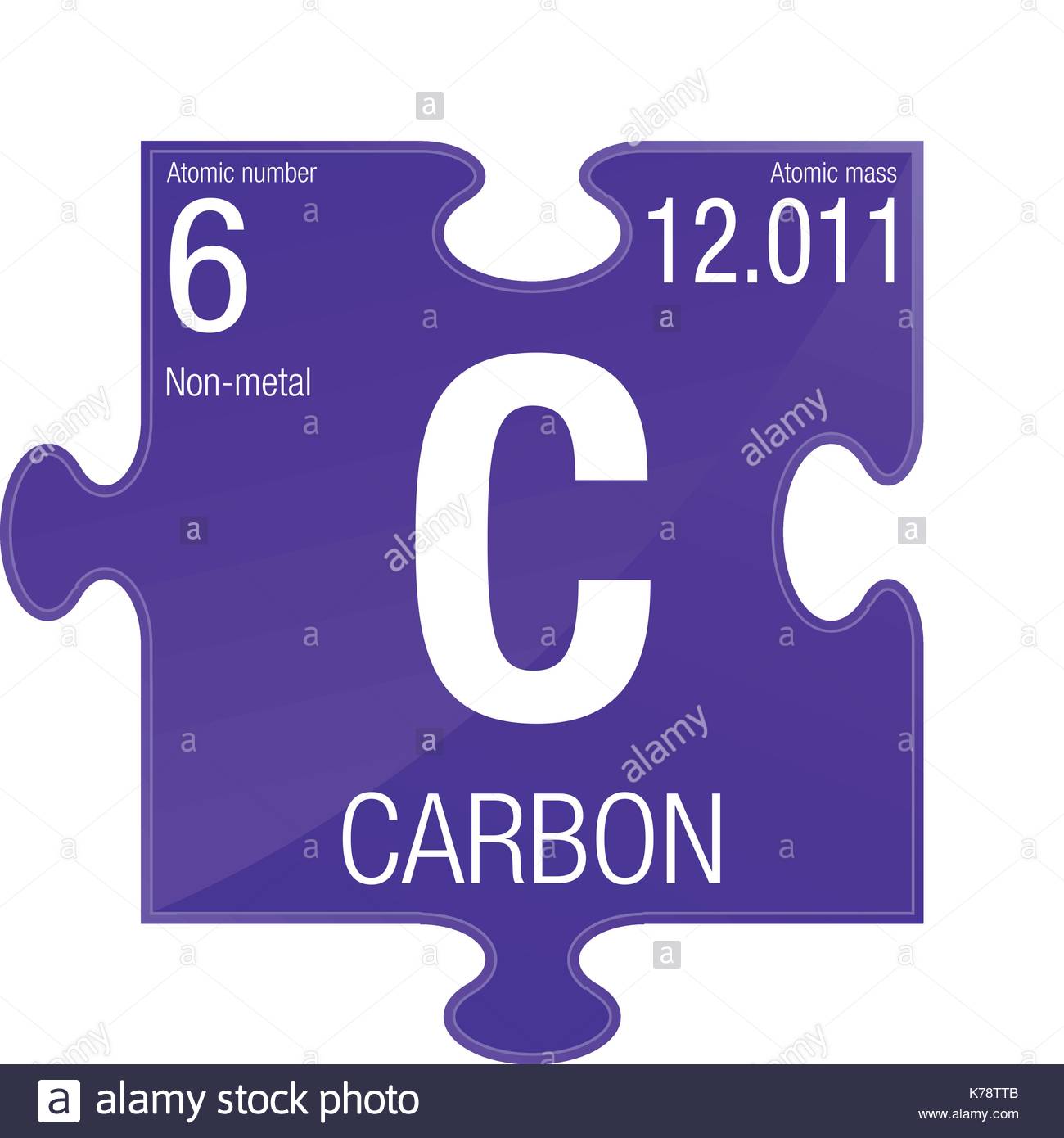 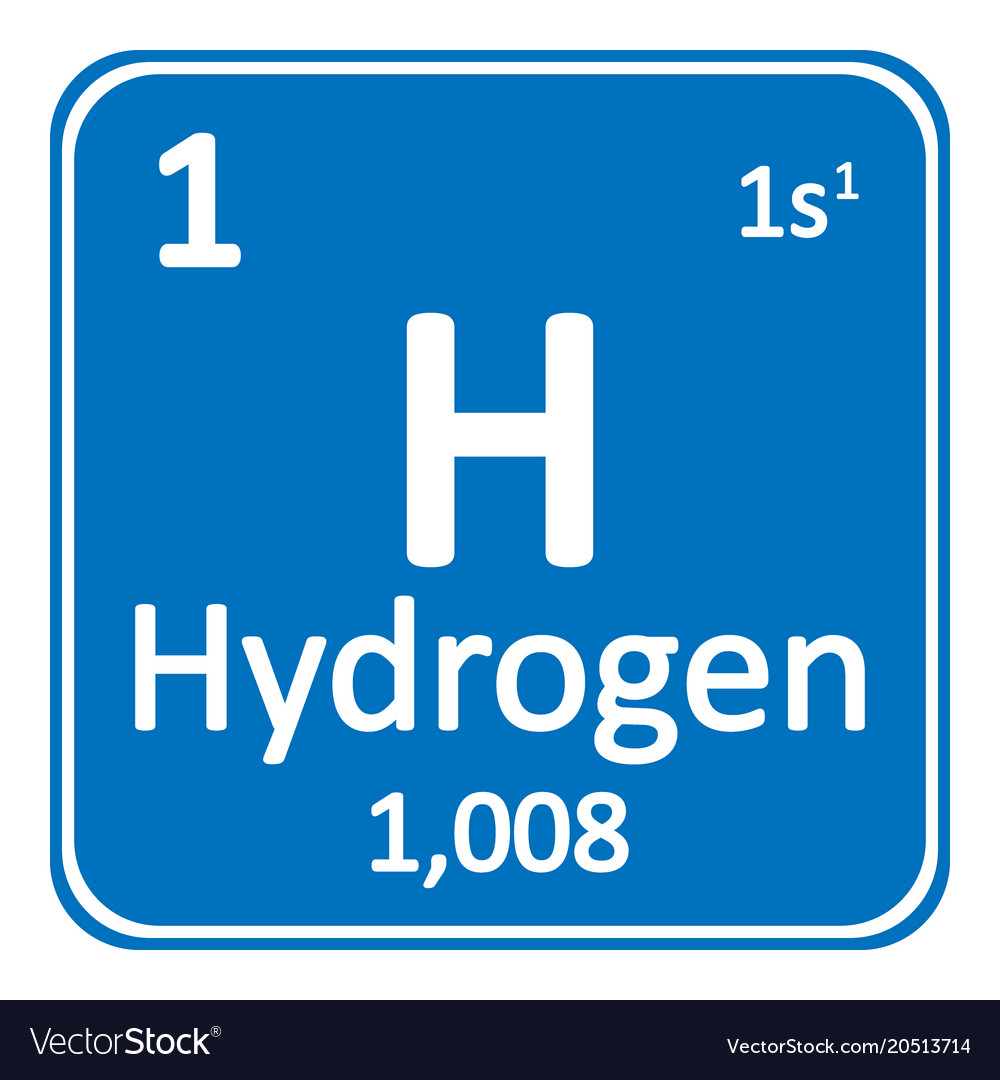 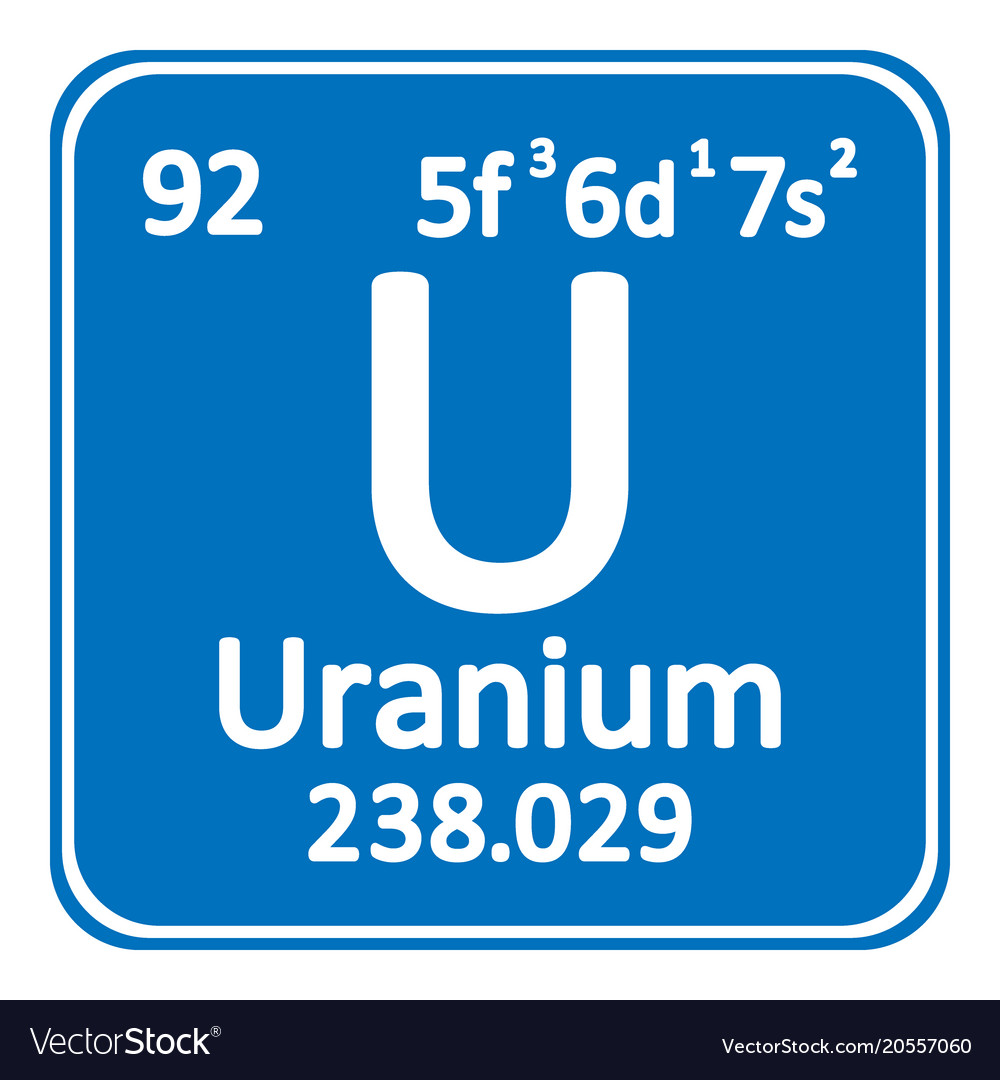 HYDROGEN ECONOMY NEW JOBSElectric Cars Powered By Fuel Cells
URANIUM ECONOMYNEW JOBSNuclear Reactors Large Reactors : Sunset Industry in USA, Germany, Japan; Sunrise Industry in China, Middle East, RussiaSmall Modular Reactors : New Global Industry
SMR’s1 kW – 10 kW – 100 kW – 1 MW – 10 MW – 100 MW….Modular Clean Affordable Reliable Sustainable Modern Energy Source
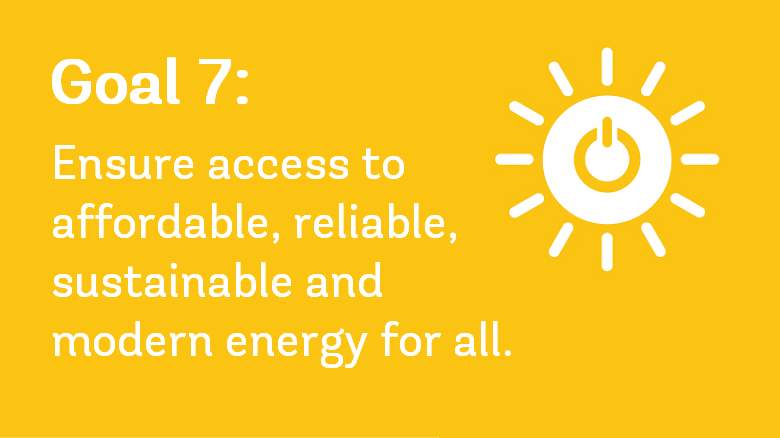 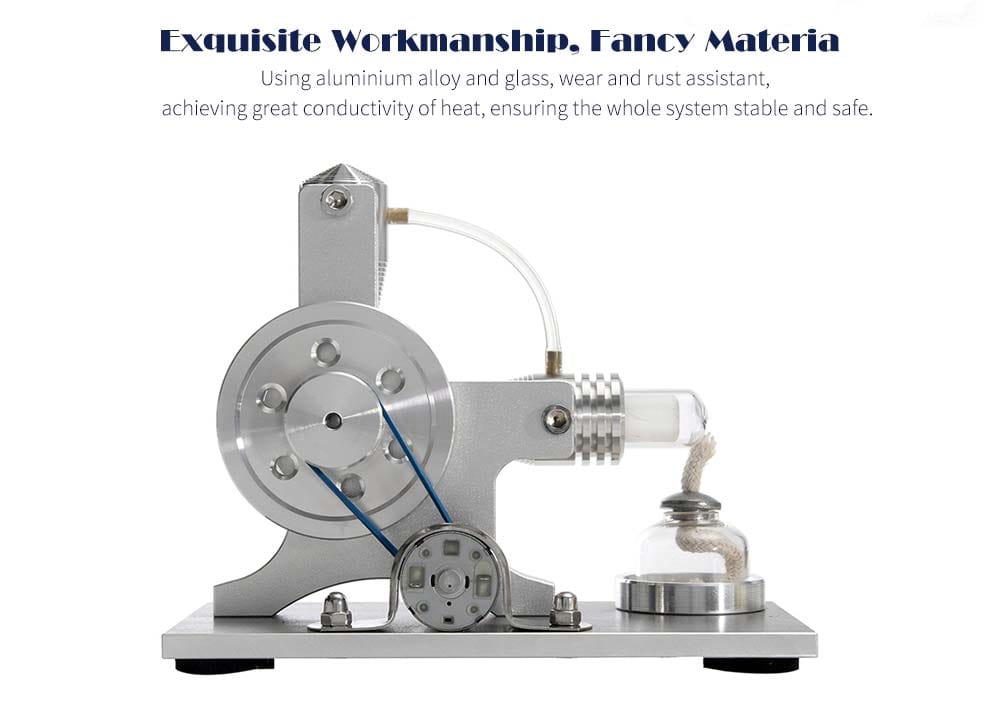 QUESTIONSSUN : Always Present Renewable and Stored Energy   IR4.0 : Totally Dependent on EnergyDECISION MAKING = MACHINESASSURANCE : INTEGRITY & ETHICSSustainable DevelopmentNexus of Solutions from all SectorsEnergy, Water, Waste, Food, Transport….
AnswerHUMANITIESSOCIAL SCIENCESPEOPLE DEVELOPMENTLEADERSHIPWe need 1000’s of PhD’s in all DisciplinesThank You